Формирование метапредметных результатов на уроках биологии
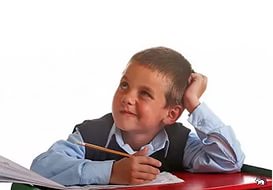 Метапредметные результаты — это реальная возможность для каждого участника образовательного процесса усвоить несколько способов деятельности в рамках работы над одним или несколькими учебными предметами или при решении тех или иных проблем в реальной жизни, то есть выработка универсальных учебных действий (УУД).
МЕТАПРЕДМЕТНЫЕ РЕЗУЛЬТАТЫ ДОЛЖНЫ ОТРАЖАТЬ:
1.	Умение правильно определять цели своего обучения, ставить задачи;
2.	Владение основами самоконтроля и самооценки;
3.	Формирование учебных умений познавательной направленности, умение преобразовывать форму представления информации из одного вида в другой;
4.	Речевое развитие учащихся;
5.	Формирование коммуникативных умений;
6.	Владение информационно-компьютерными технологиями.
Под метапредметными результатами понимаются универсальные способы действий – познавательные, коммуникативные – и способы регуляции своей деятельности, включая планирование, контроль и коррекцию.
Метапредметные результаты освоения программы основного общего образования, должны отражать:
I.	Овладение универсальными учебными познавательными действиями:
1) базовыми логическими действиями;
2) базовыми исследовательскими действиями;
3) работа с информацией.
Овладение системой универсальных учебных познавательных действий обеспечивает сформированность когнитивных навыков у обучающихся.
II.	Овладение универсальными учебными коммуникативными действиями:
1) общение;
2) совместная деятельность.
Овладение системой универсальных учебных коммуникативных действий обеспечивает сформированность социальных навыков и эмоционального интеллекта обучающихся.
III.	Овладение универсальными учебными регулятивными действиями:
1) самоорганизация;
2) самоконтроль;
3) эмоциональный интеллект;
4) принятие себя и других.
Овладение системой универсальных учебных регулятивных действий обеспечивает формирование смысловых установок личности (внутренняя позиция личности) и жизненных навыков личности (управления собой, самодисциплины, устойчивого поведения).
Формирование метапредметных компетентностей происходит при использовании в образовательном процессе определенных технологий обучения и воспитания:
- Развивающего мышления;
- Развитие критического мышления через письмо и чтение;
- ТРИЗ;
- Технологический компонент личностно-развивающего урока;
- Метод проектов;
- Исследовательская деятельность;
- Тъюторские технологии.
Примеры учебных заданий, способствующие формированию метапредметных результатов освоения образовательной программы по биологии
Универсальные познавательные действия:
Задание 1. Установите соответствие между частью микроскопа и её значением.
Универсальные познавательные действия:
Задание 2. Найдите ошибки в тексте и исправьте их.
1. На предметном столике размещается изучаемый объект.
2. Главная часть увеличительных приборов – зеркало.
3. Линзы размещаются в зрительной трубке микроскопа.
4. Объектив находится в верхней части зрительной трубки.
5. Окуляр находится в нижней части зрительной трубки.
Универсальные коммуникативные действия:
Задание 3. Разделитесь на группы (для выполнения творческого домашнего задания), спланируйте организацию совместной работы, распределите задания для каждого, разработайте буклеты, презентацию… «Применение увеличительных приборов в жизни человека» (отразите информацию о различных источниках: Интернет-ресурсы, энциклопедии, периодические издания, справочные материалы, научно-популярная литература…)
Универсальные регулятивные действия:
Задание 4. Составьте инструкцию по приготовлению микроскопа к работе, включающую 6–7 обязательных пунктов. Учитывайте, что инструкция – документ, содержащий правила, указания или руководства, устанавливающие порядок и способ выполнения или осуществления чего-либо. Для написания документа обязательно используйте следующие понятия: препарат, зеркало, винт, тубус, штатив, свет, окуляр, предметный столик, объектив, зажим. В написании инструкции Вам поможет следующее изображение.
Инструкция по подготовке микроскопа к работе 1._________________________________________________2._________________________________________________3._________________________________________________4._________________________________________________
5._________________________________________________6._________________________________________________7._________________________________________________
Задание 1. Каково значение бактерий в природе и для человека? Ответить, предлагаю, в форме ролевой игры “Суд над бактериями”. 
1 группа – “обвинители” называют отрицательную роль бактерий
2 группа – “защитники” указывают на положительную роль бактерий
3 группа – “судьи” выносят решение
Задание 2.  Проанализируйте следующие данные:
В 1911г. на острова около Аляски было завезено 25 северных оленей. В 1920г. там обитало уже 300 оленей, 1924 – 190, 1930 – 650, 1935 – 1000, 1938 – 2000 оленей. В 1950г. осталось 8 оленей. Составьте график изменения численности оленей по годам и объясните возможные причины изменения численности популяции.
Задание 3. Закончите предложение и оцените работу товарища по парте:
1.	А вы знаете, что сегодня на уроке я…..
2.	Больше всего мне понравилось …..
3.	Самым интересным сегодня на уроке, было ….
4.	Самым сложным для меня сегодня было ….
5.	Сегодня на уроке я почувствовал …..
6.	Сегодня я понял ….
7.	Я научился….
8.	Я задумался….
9.	На будущее мне надо иметь ввиду ….
Задание 4. Что Вы можете сделать, чтобы сохранить природу нашей Республики? Обсудите это в классе. Наметьте план действий.
Задание 5. Восстановите правильный порядок действий и выполните лабораторную работу
Лабораторная работа
«Передвижение дождевого червя»
Оборудование: дождевые черви, листы бумаги, предметные стекла.
Ход работы.
1.	Поместите его на лист бумаги.
2.	Поместите дождевого червя на стекло. Почему он перестал двигаться?
3.	Зарисуйте и опишите этапы движения дождевого червя.
4.	Достаньте из банки с землей дождевого червя
5.	Понаблюдайте за передвижением дождевого червя.
6.	Наклонитесь к листу бумаги, постарайтесь услышать шорох щетинок на брюшной стороне тела дождевого червя.
"Жизнь на уроке должна стать подлинной… и тогда у наших детей появится желание и смысл учиться"
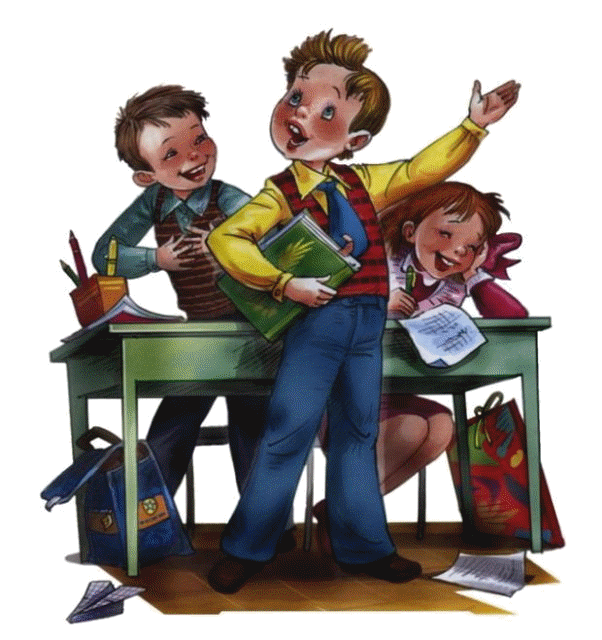